Муниципальное бюджетное дошкольное образовательное учреждение «Детский сад № 105«Антошка» 
                   	             (МБДОУ «Детский сад № 105»)	
653052, Кемеровская область – Кузбасс,           8(3846)691913
г.Прокопьевск, ул.Есенина, 64   	e-mail: detsad_105@mail.ru
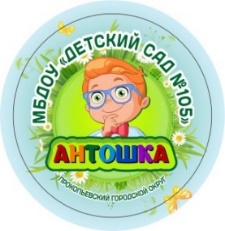 «ОПТИМИЗАЦИЯ ПРОЦЕССА ПРОВЕДЕНИЯ «УТРЕННЕГО ФИЛЬТРА» В ДОШКОЛЬНОМ УЧРЕЖДЕНИИ»
Макарова Светлана Николаевна, 
  заведующий
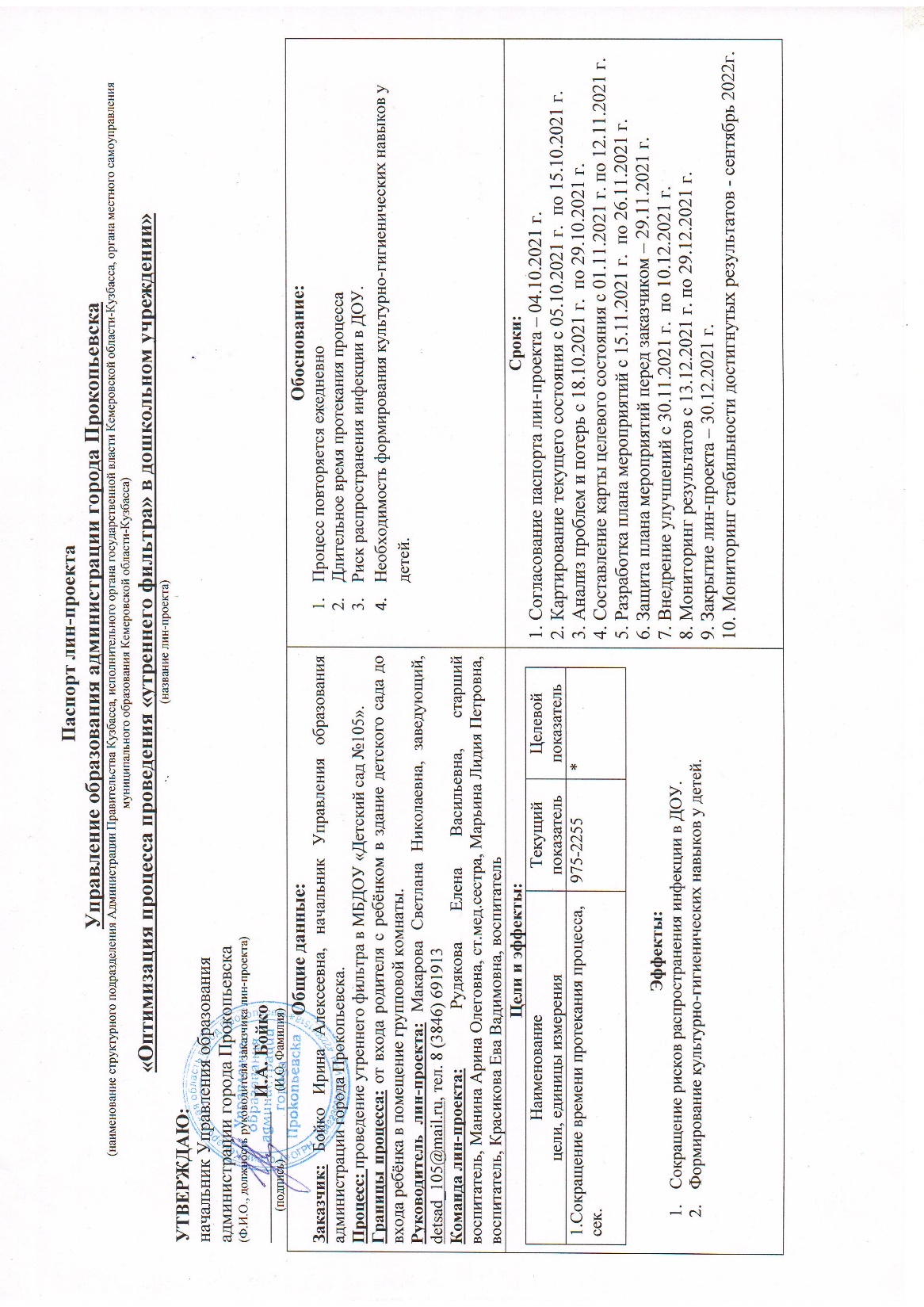 Паспорт проекта  «ОПТИМИЗАЦИЯ ПРОЦЕССА ПРОВЕДЕНИЯ «УТРЕННЕГО ФИЛЬТРА» В ДОШКОЛЬНОМ УЧРЕЖДЕНИИ»
Команда проекта
Карта текущего состояния процесса
«Проведение «утреннего фильтра» в МБДОУ «Детский сад № 105»»
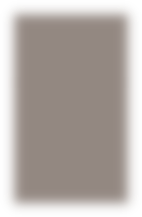 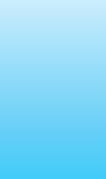 5 октября 2021
Срок по регламенту
Текстовое описание потерь
Срок не регламентирован
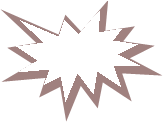 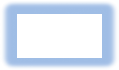 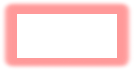 нет
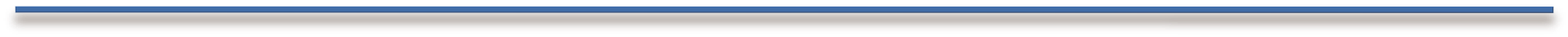 Родители приходят без масок и бахил
Не на всех входах размещены дозаторы с антисептиком
Родители отказываются обрабатывать руки антисептиком, надевать
маску и
бахилы
Длительный
процесс измерения
температуры Родители
отказываются измерять свою температуру
Родители входят не через выделенный отдельный вход
Термометров не хватает на всех
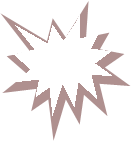 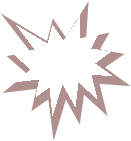 Родители воспитаннико в
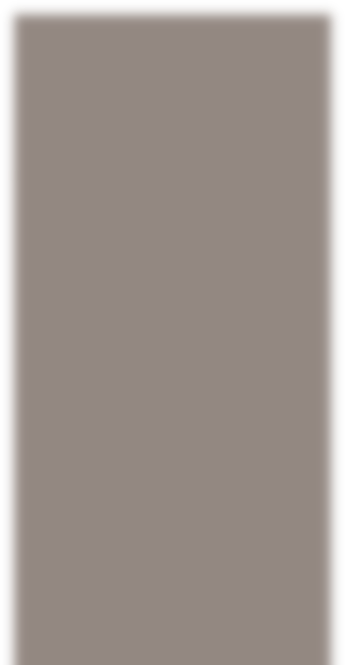 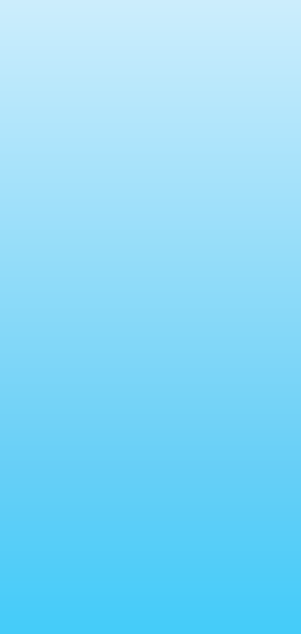 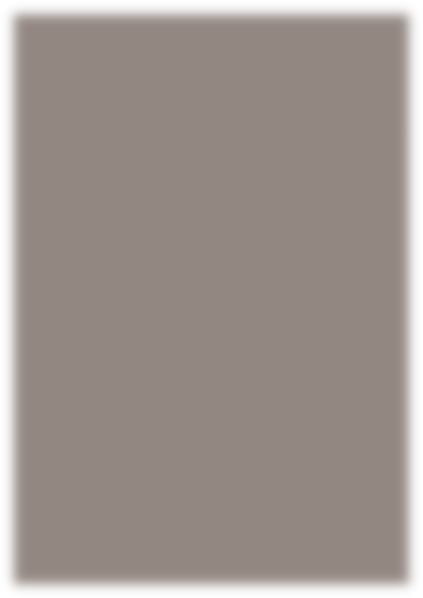 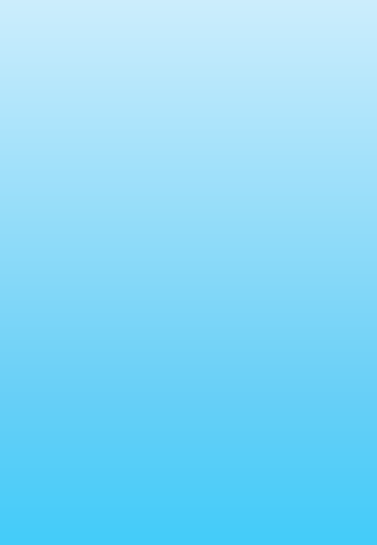 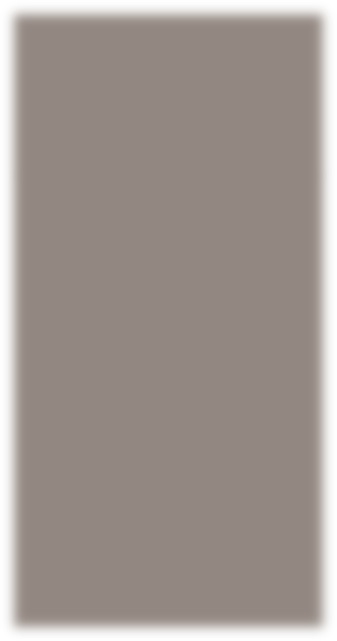 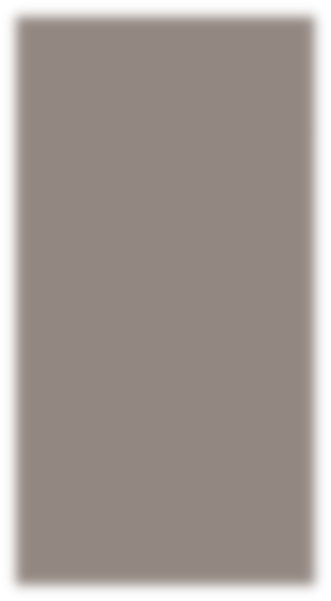 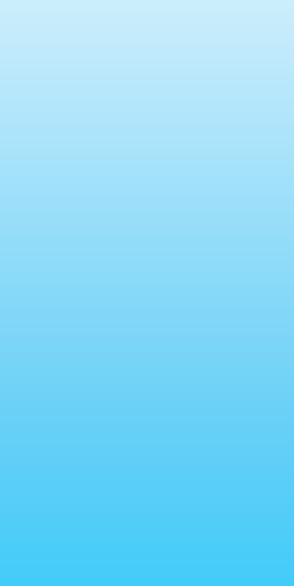 Родители воспитанников
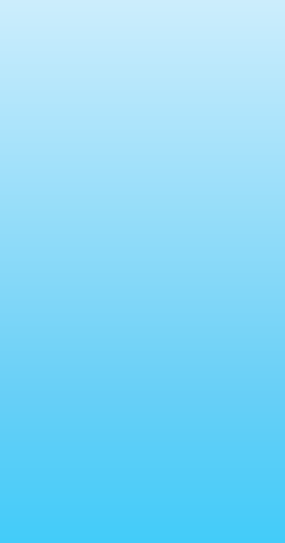 Воспитатель
Родители воспитанник ов
Входят вместе с ребенком в здание детского сада через отдельно выделенный
В холле (на входе) надевают бахилы, защитную маску, обрабатывают руки антисептиком себе и ребенку
Выдает термометр для
измерения температуры ребенку и родителю
Измеряют температуру своему ребенку и себе
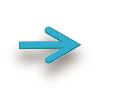 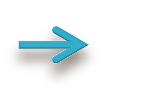 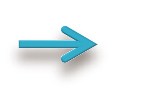 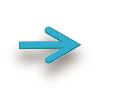 600-850 с.
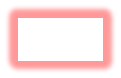 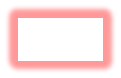 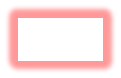 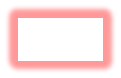 30-95 с.
20-75 с.
20-210 с.
3
Карта текущего состояния процесса (продолжение)
«Проведение «утреннего фильтра» в МБДОУ «Детский сад № 105»»
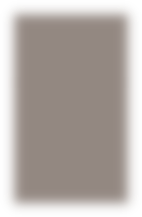 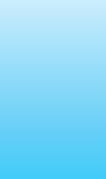 Текстовое описание потерь
5 октября 2021
Срок по регламенту
Срок не регламентирован
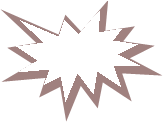 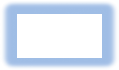 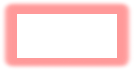 нет
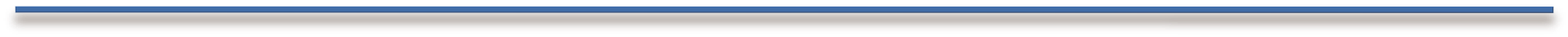 Ребенок не хочет 
мыть руки
Ребенок плохо моет руки
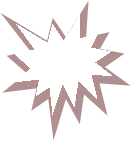 Риск
повреждения ртутного термометра
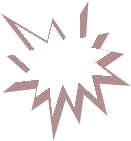 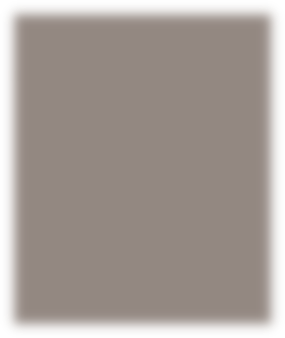 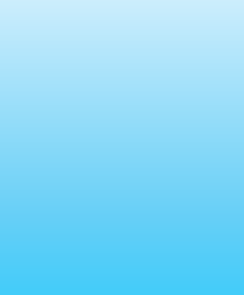 Воспитатель
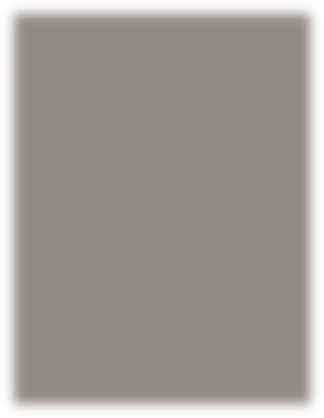 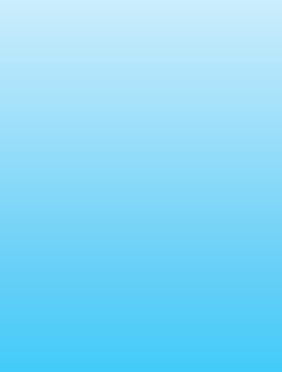 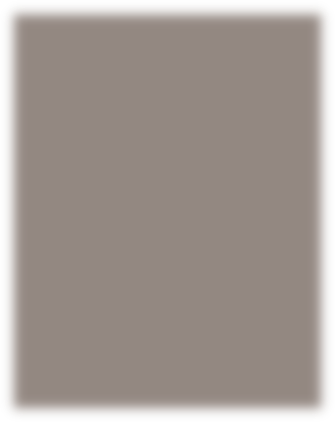 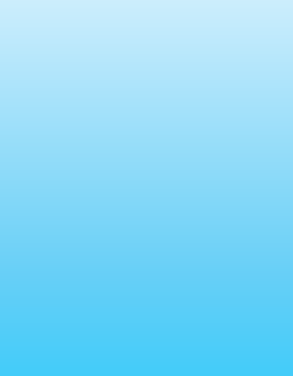 Воспитатель
Воспитатель не может найти журнал
Направляет ребенка в туалет для мытья рук,
контролирует процесс мытья рук
Заводит ребенка в помещение групповой
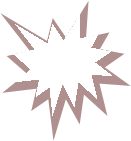 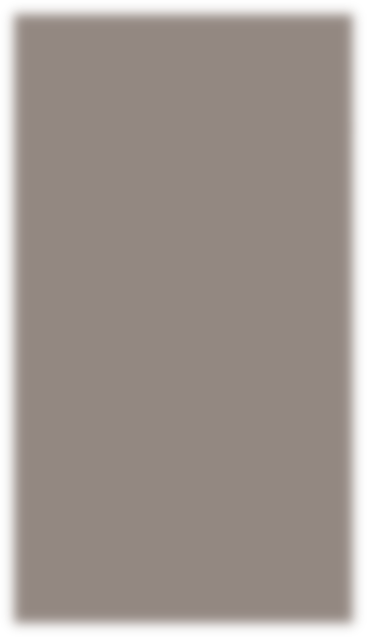 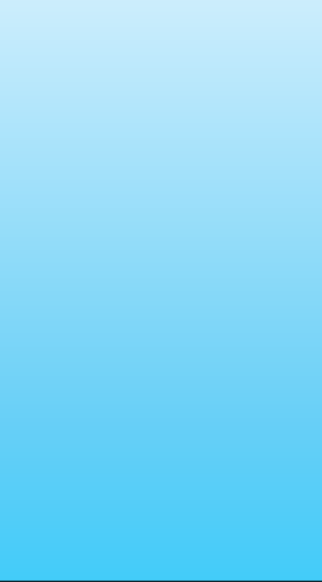 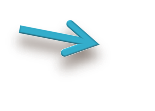 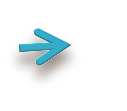 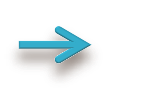 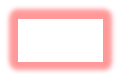 Температура
Воспитатель
нормальная
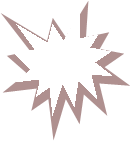 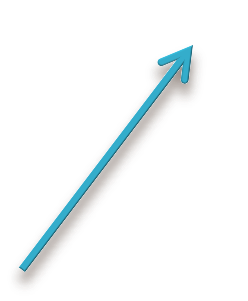 10-25 с.
Забирает термометр, смотрит значение температуры, помещает термометр в контейнер для использованных термометров
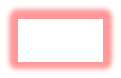 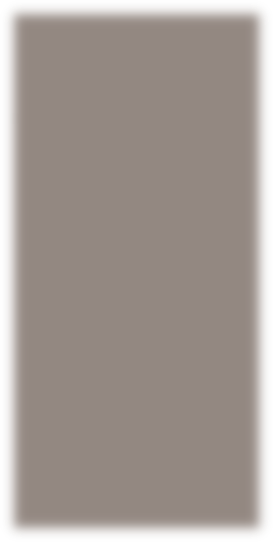 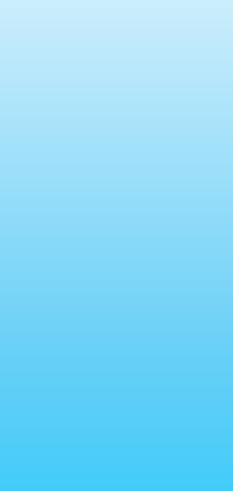 Воспитател
ь
60-90 с.
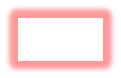 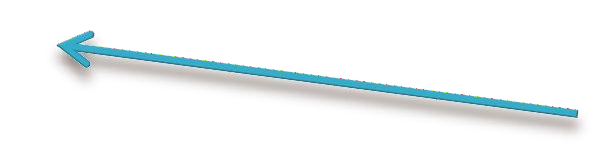 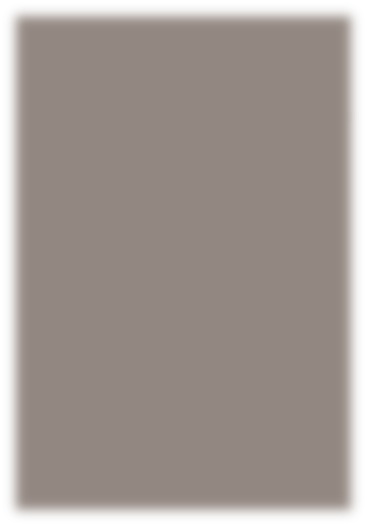 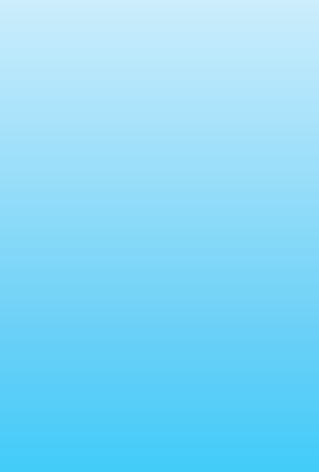 Медицинская сестра
Вносит сведения о температуре в журнал учета температур ы
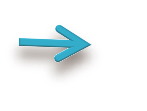 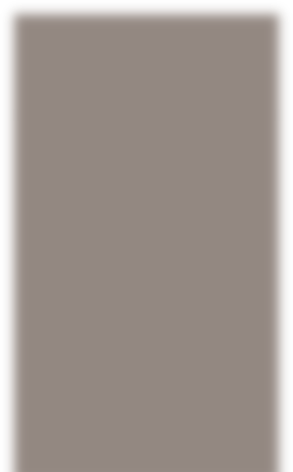 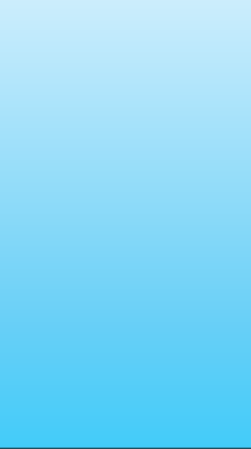 Медицинская сестра
При повышенной температуре не допускает ребенка в группу, рекомендует родителям обратиться с ребенком к врачу
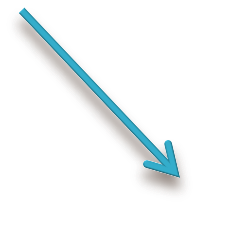 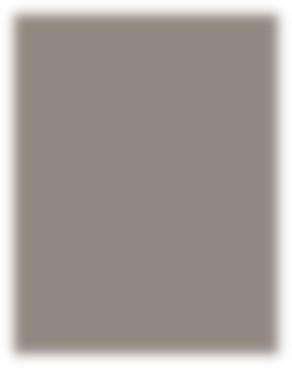 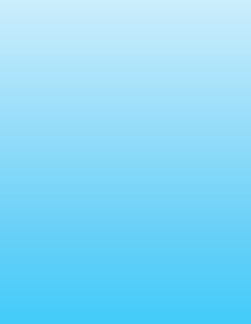 Осматривает ребенка,
повторно измеряет температуру
бесконтактным термометром
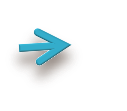 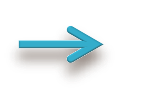 20-45 с.
Температура выше 37.1
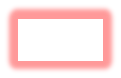 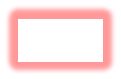 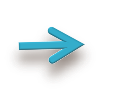 15-60 с.
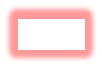 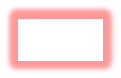 120-300 с.
4
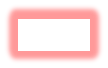 60-320 с.
ВПП (время протекания процесса) – 975-2255 с.
ВВЕДЕНИЕ В ПРЕДМЕТНУЮ ОБЛАСТЬ
(ОПИСАНИЕ СИТУАЦИИ «КАК ЕСТЬ»)
ПИРАМИДА ПРОБЛЕМ
«ПРОВЕДЕНИЕ «УТРЕННЕГО ФИЛЬТРА» В МБДОУ «ДЕТСКИЙ САД №105»
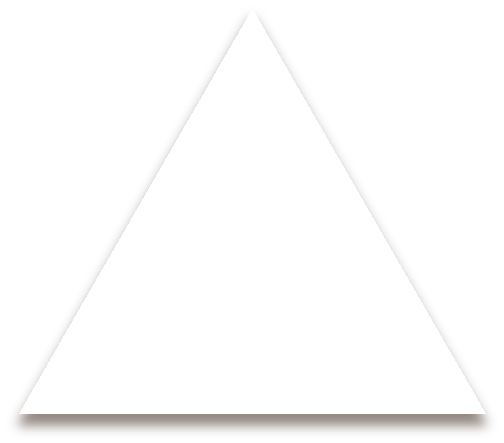 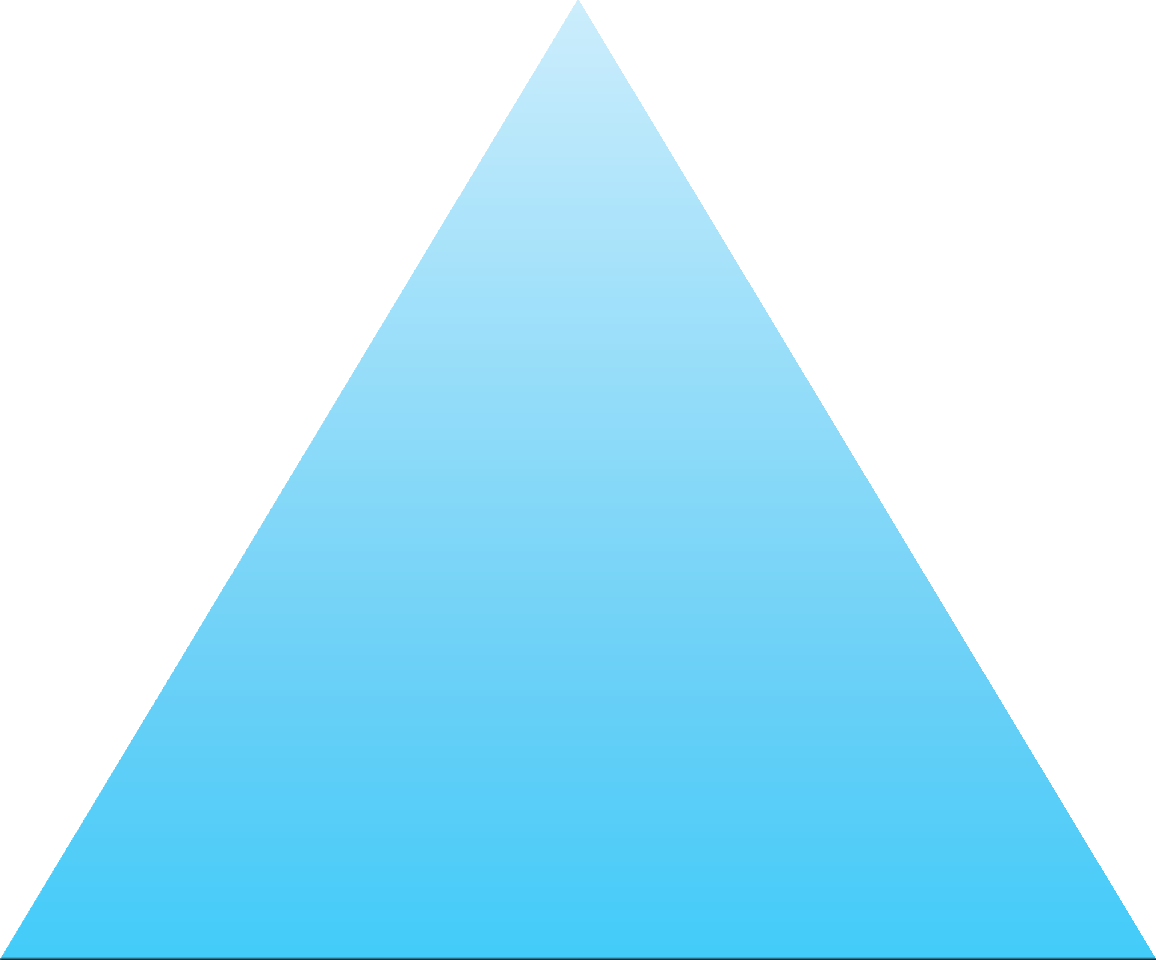 1. Родители входят не через отдельный вход
Родители приходят без масок и бахил
Не на всех входах размещены дозаторы с антисептиком
Родители отказываются обрабатывать руки антисептиком, надевать маску и бахилы
Термометров не хватает на всех
Длительный процесс измерения
температуры
Родители отказываются измерять свою температуру
Риск повреждения ртутного термометра
Воспитатель не может найти журнал
Ребенок плохо моет руки 
11. Ребенок не хочет мыть руки
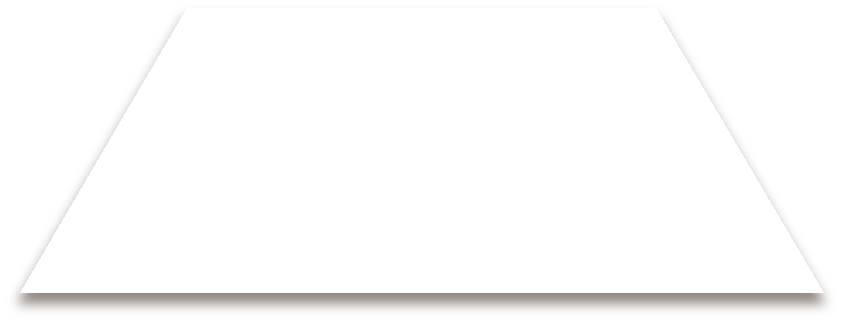 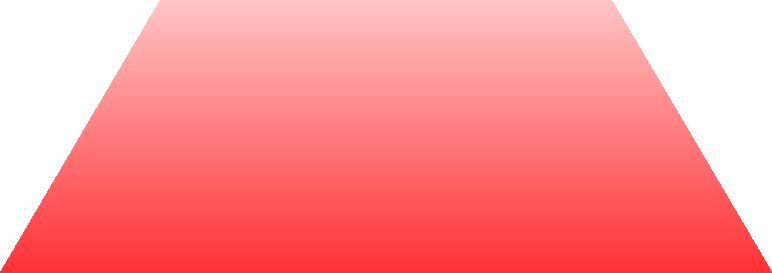 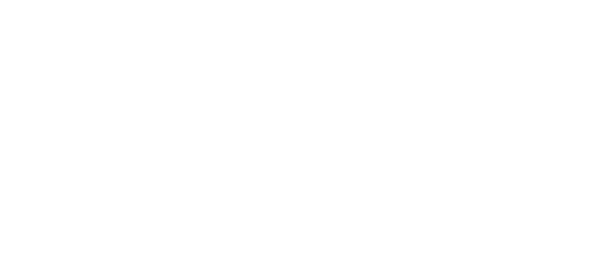 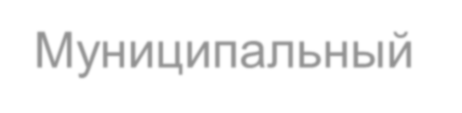 Муниципальный (уровень Управления образования)
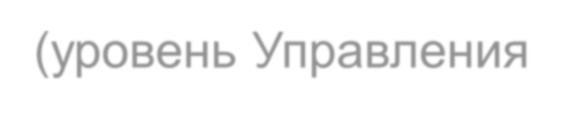 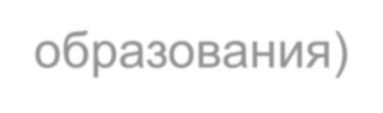 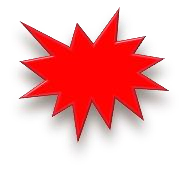 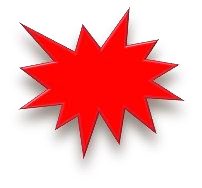 2
Уровень детского сада
9
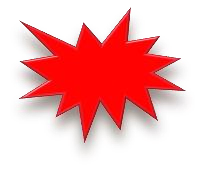 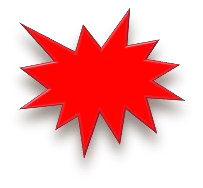 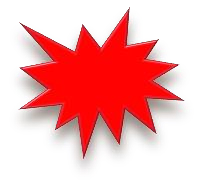 4
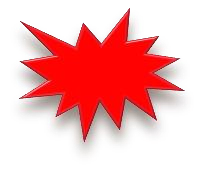 6
8
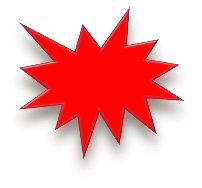 3
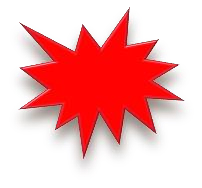 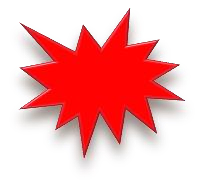 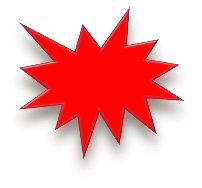 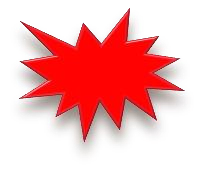 1
11
5
7
1
10
ВВЕДЕНИЕ В ПРЕДМЕТНУЮ ОБЛАСТЬ (ОПИСАНИЕ СИТУАЦИИ «КАК ЕСТЬ»)
АНАЛИЗ ПРОБЛЕМ
ВВЕДЕНИЕ В ПРЕДМЕТНУЮ ОБЛАСТЬ (ОПИСАНИЕ СИТУАЦИИ «КАК ЕСТЬ»)
АНАЛИЗ ПРОБЛЕМ
ВВЕДЕНИЕ В ПРЕДМЕТНУЮ ОБЛАСТЬ (ОПИСАНИЕ СИТУАЦИИ «КАК ЕСТЬ»)
АНАЛИЗ ПРОБЛЕМ
Карта идеального состояния
«Проведение «утреннего фильтра» в МБДОУ «Детский сад №105
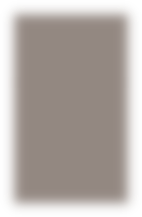 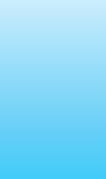 29 октября 2021г.
Срок по регламенту
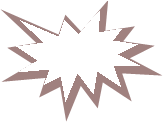 Срок не регламентирован
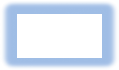 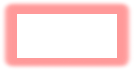 Текстовое описание потерь
нет
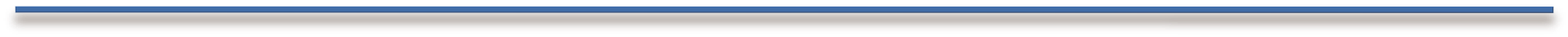 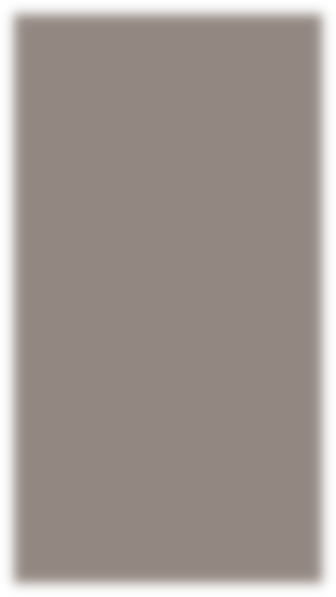 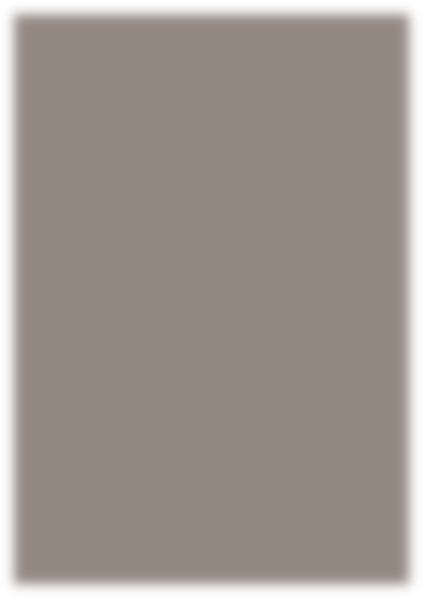 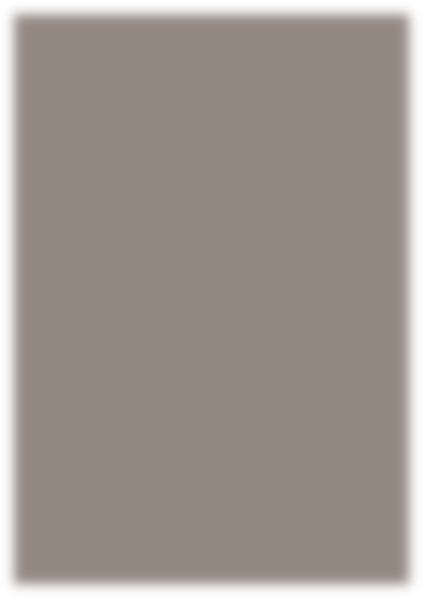 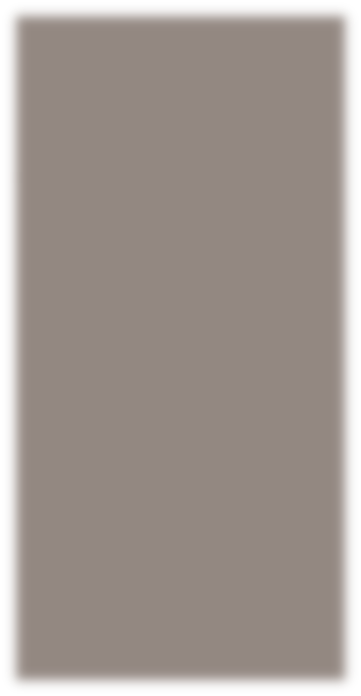 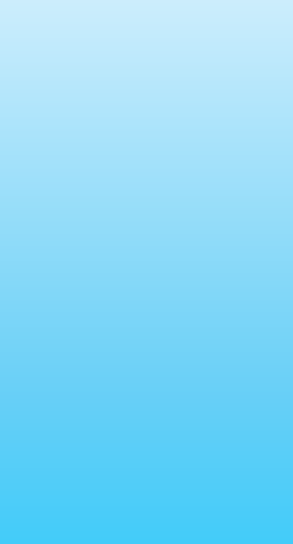 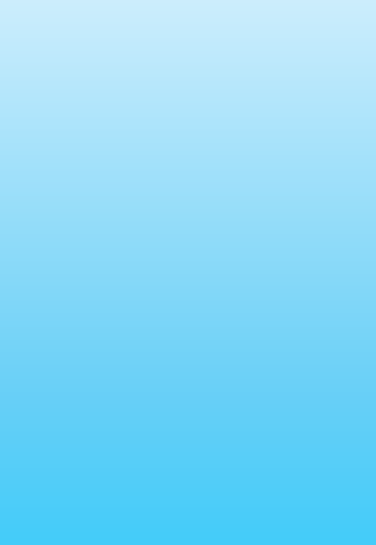 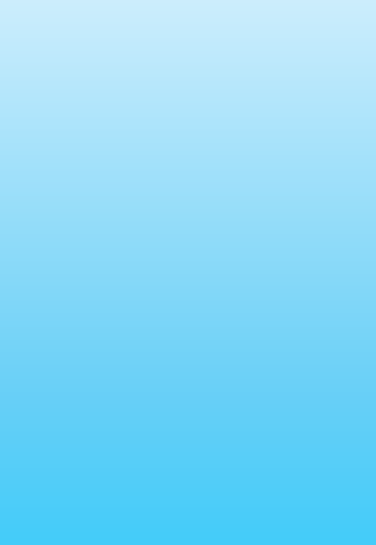 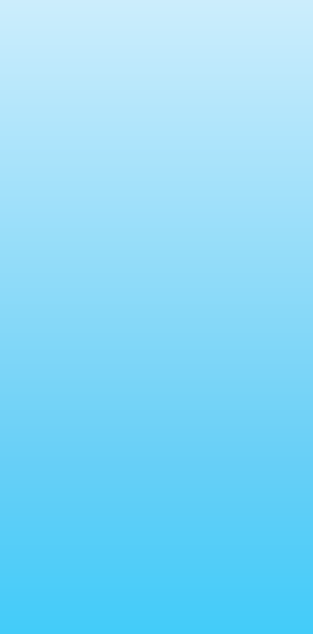 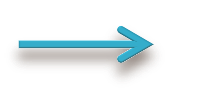 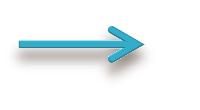 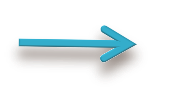 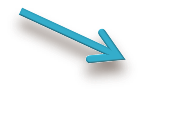 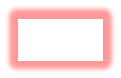 д
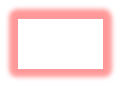 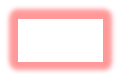 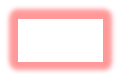 Карта идеального состояния
«Проведение «утреннего фильтра» в МБДОУ «Детский сад №105
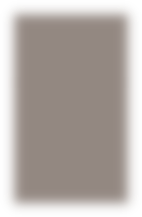 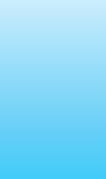 29 октября 2021г.
Срок по регламенту
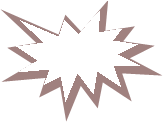 Срок не регламентирован
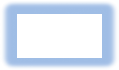 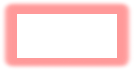 Текстовое описание потерь
нет
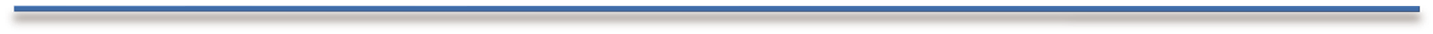 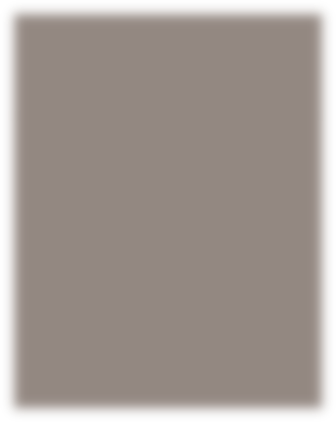 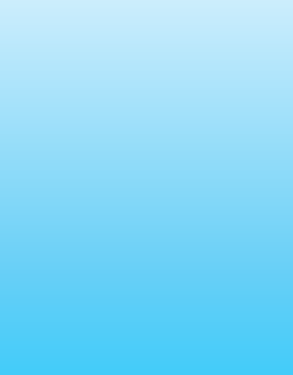 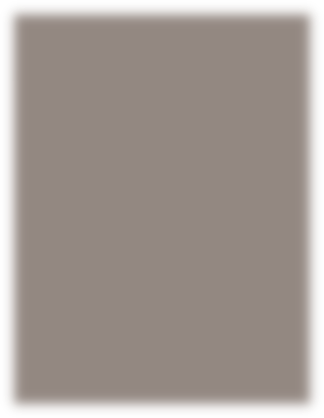 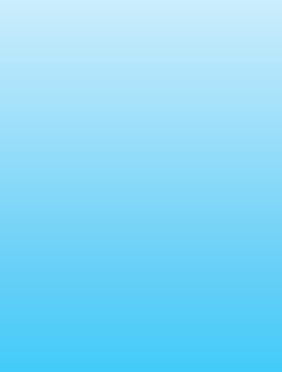 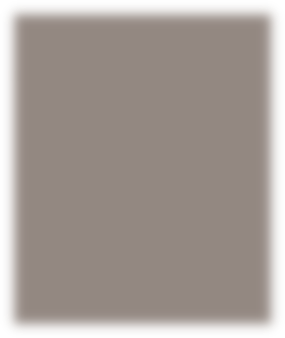 Воспитатель
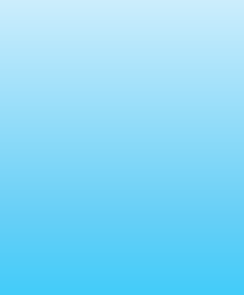 Направляет ребенка в туалет для мытья рук,
контролирует процесс мытья рук
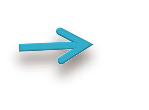 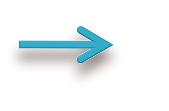 Температура
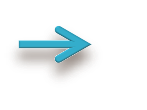 нормальная
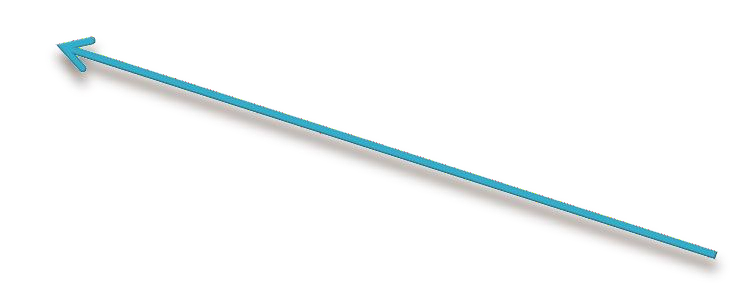 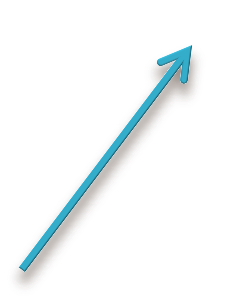 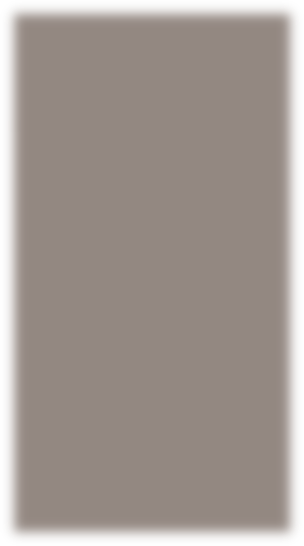 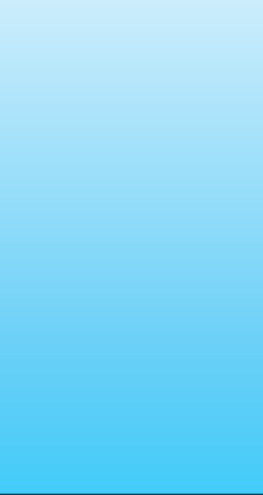 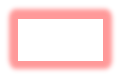 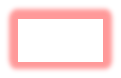 60-90 с.
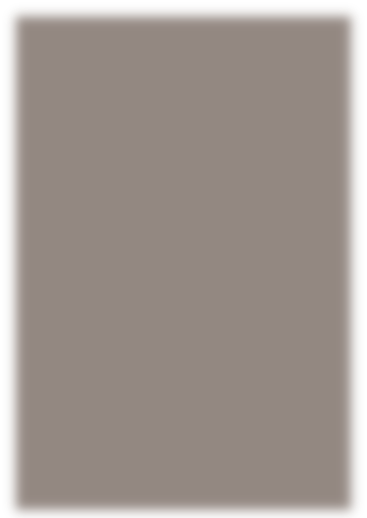 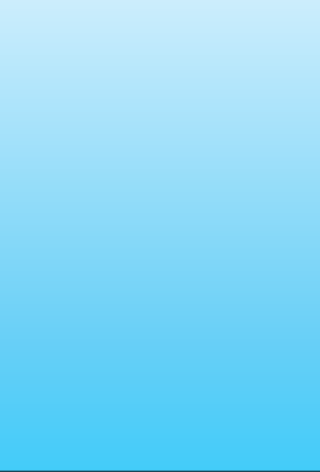 Медицинская сестра
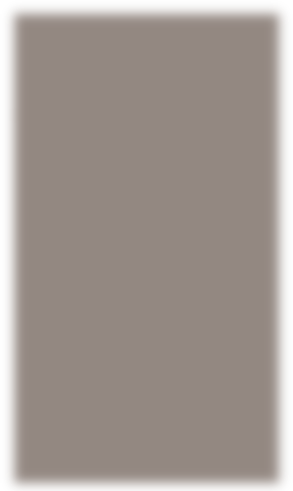 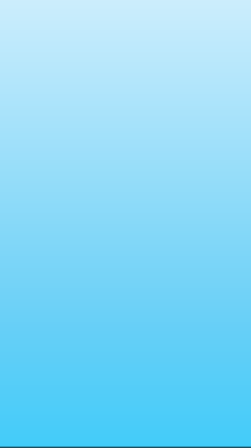 Медицинская сестра
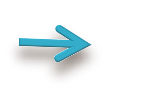 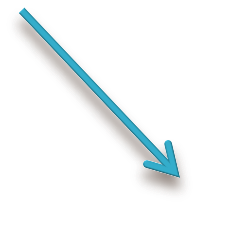 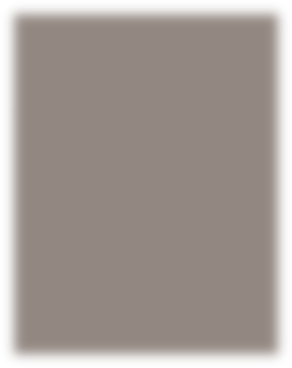 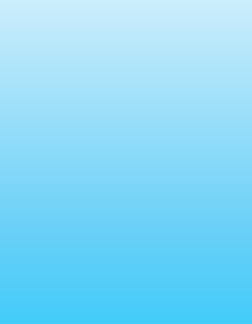 При повышенной температуре не допускает ребенка в группу, рекомендует родителям обратиться с ребенком к врачу
Осматривает ребенка,
повторно измеряет температуру
бесконтактным термометром
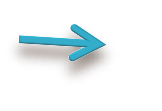 Температура выше 37.1
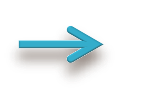 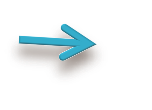 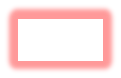 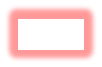 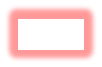 0
1
120-300 с.
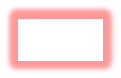 60-320 с.
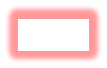 ВПП (время протекания процесса) – 345-1060 с.
Карта целевого состояния
«Проведение «утреннего фильтра» в МБДОУ «Детский сад №105
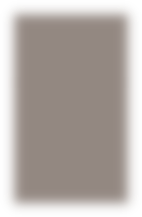 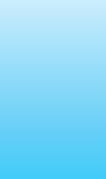 1 ноября 2021г.
Срок по регламенту
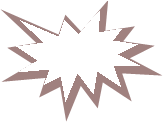 Срок не регламентирован
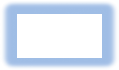 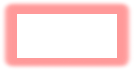 Текстовое описание потерь
нет
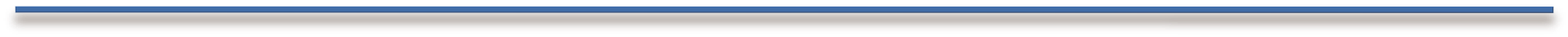 Родители отказываются обрабатывать руки антисептиком, надевать маску и бахилы
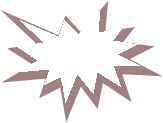 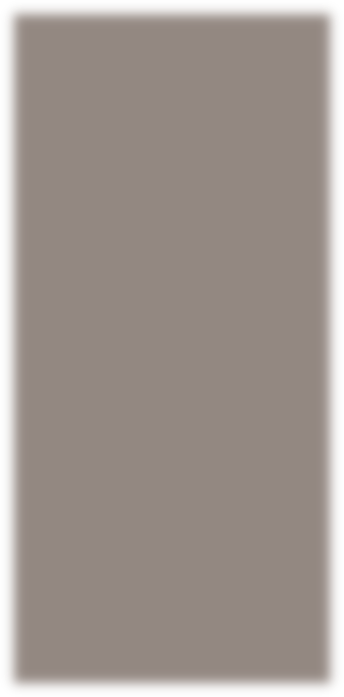 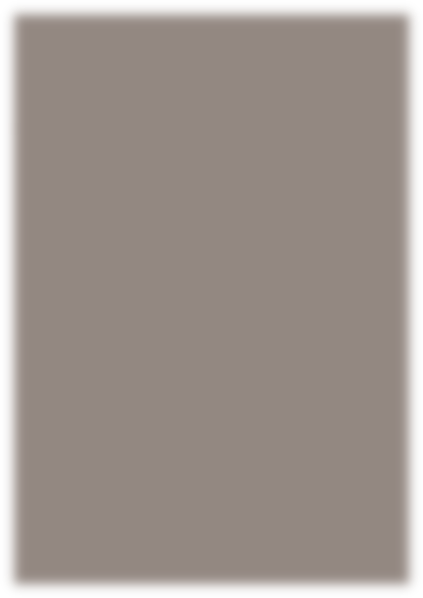 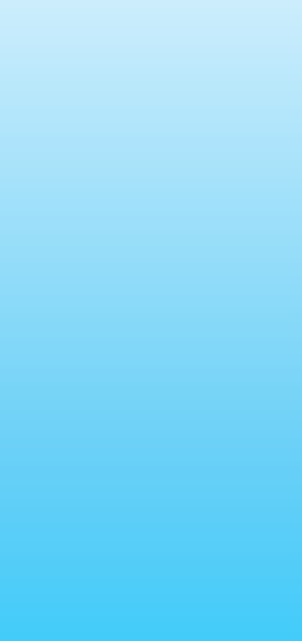 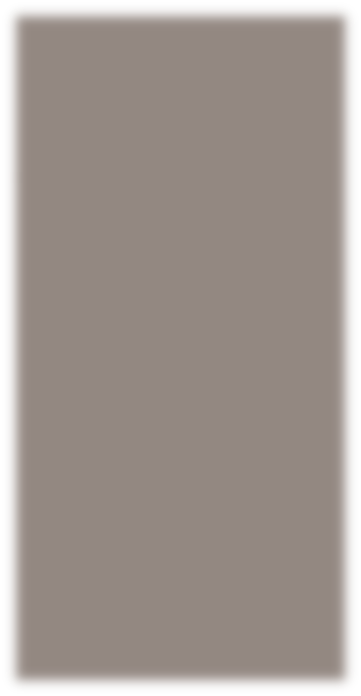 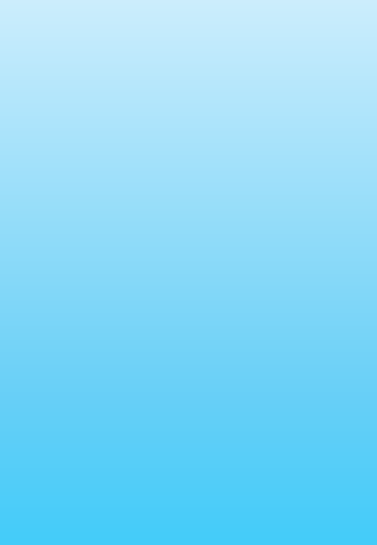 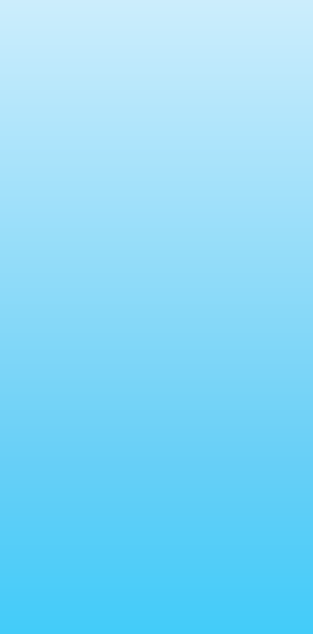 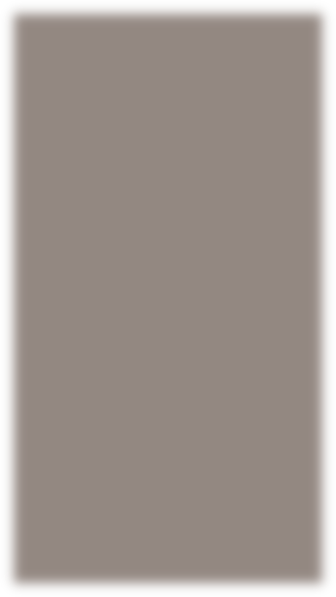 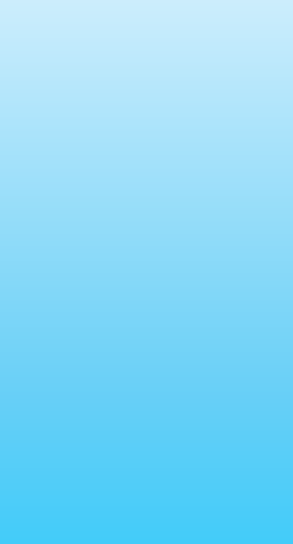 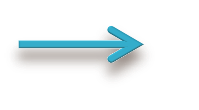 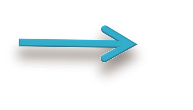 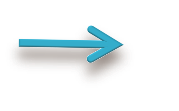 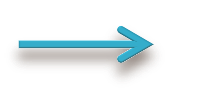 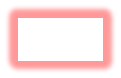 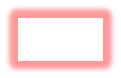 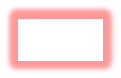 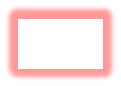 11
Карта целевого состояния
«Проведение «утреннего фильтра» в МБДОУ «Детский сад №105
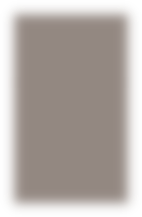 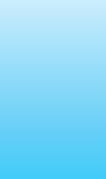 1 ноября 2021г.
Срок по регламенту
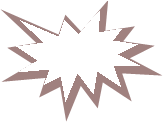 Срок не регламентирован
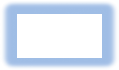 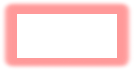 Текстовое описание потерь
нет
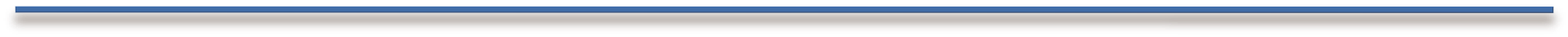 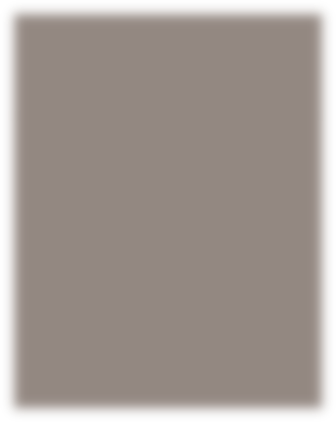 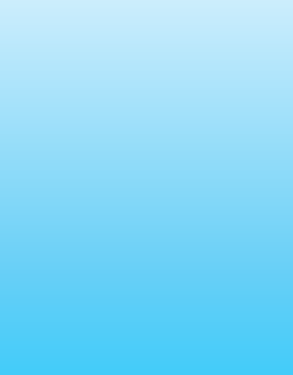 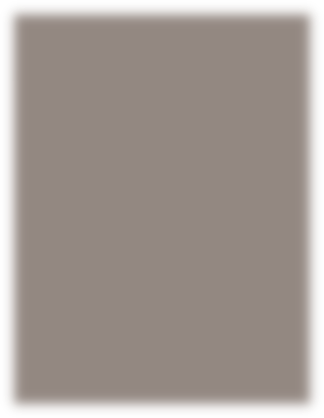 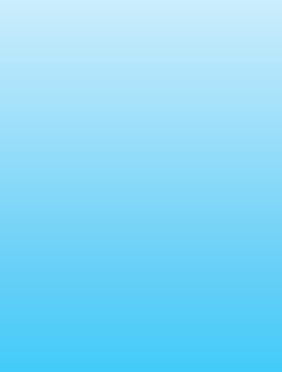 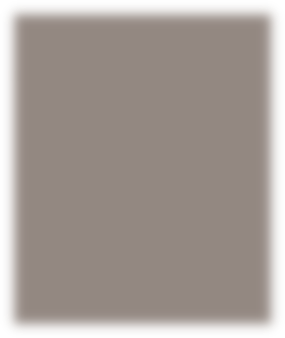 Воспитатель
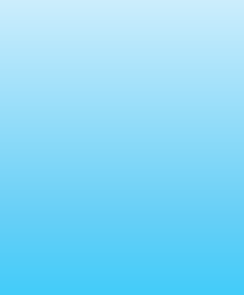 Направляет ребенка в туалет для мытья рук,
контролирует процесс мытья рук
Температур
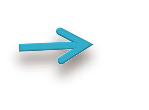 а нормальная
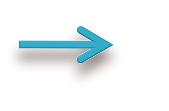 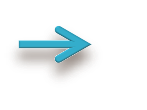 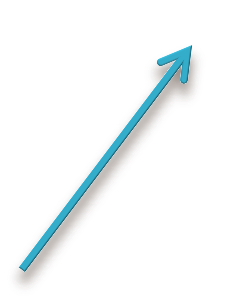 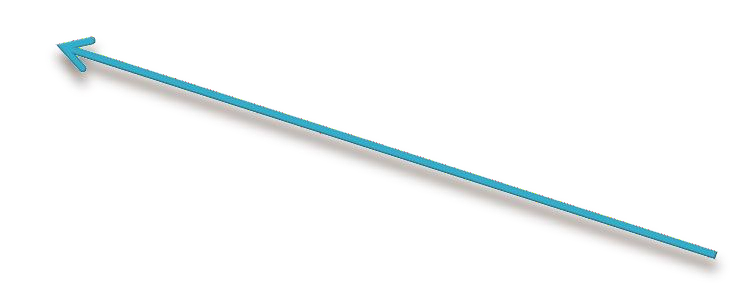 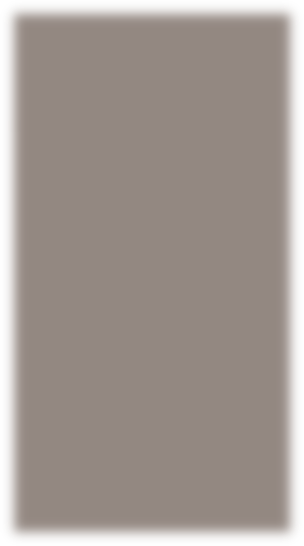 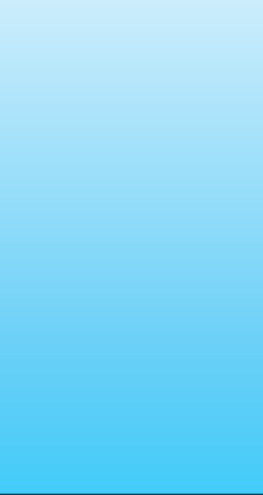 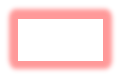 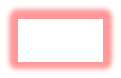 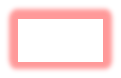 60-90 с.
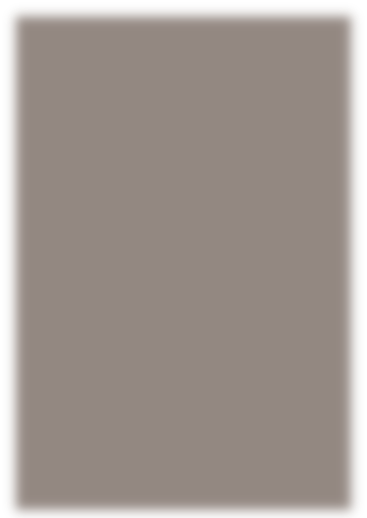 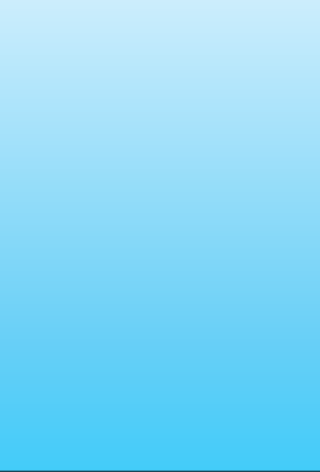 Медицинская сестра
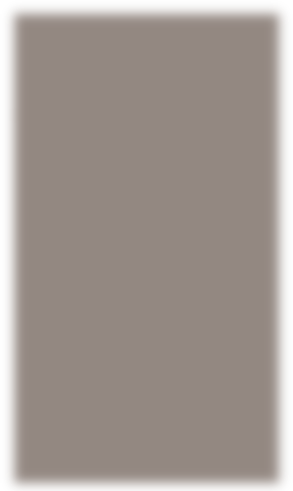 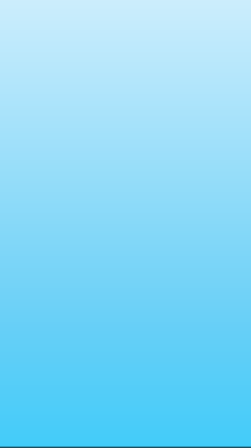 Медицинская сестра
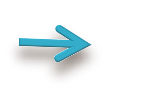 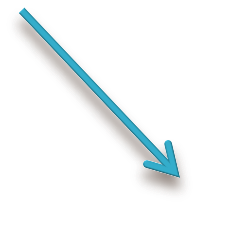 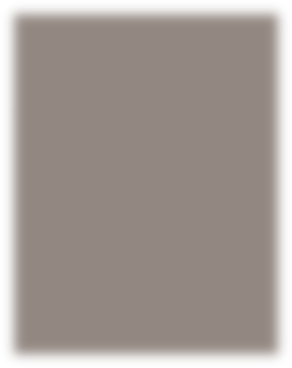 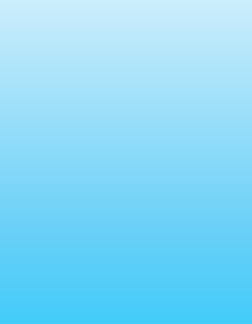 При повышенной температуре не допускает ребенка в группу, рекомендует родителям обратиться с ребенком к врачу
Осматривает ребенка,
повторно измеряет температуру
бесконтактным термометром
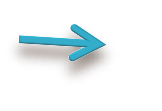 Температура выше 37.1
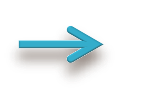 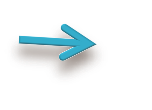 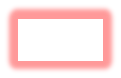 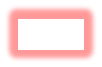 2
1
120-300 с.
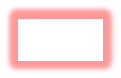 60-320 с.
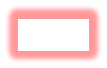 ВПП (время протекания процесса) – 345-1080 с.
План мероприятий по устранению проблем
План мероприятий по устранению проблем
Достигнутые результаты
Результаты проекта.
Карта контроля «Организация утреннего фильтра в ДОУ»

Памятка для педагогов «Организация и проведение утреннего фильтра в ДОУ»
http://antoshka105.ru/бережливые-технологии/
Презентация для родителей «Утренний фильтр в ДОУ – профилактика инфекций».
Спасибо за внимание!
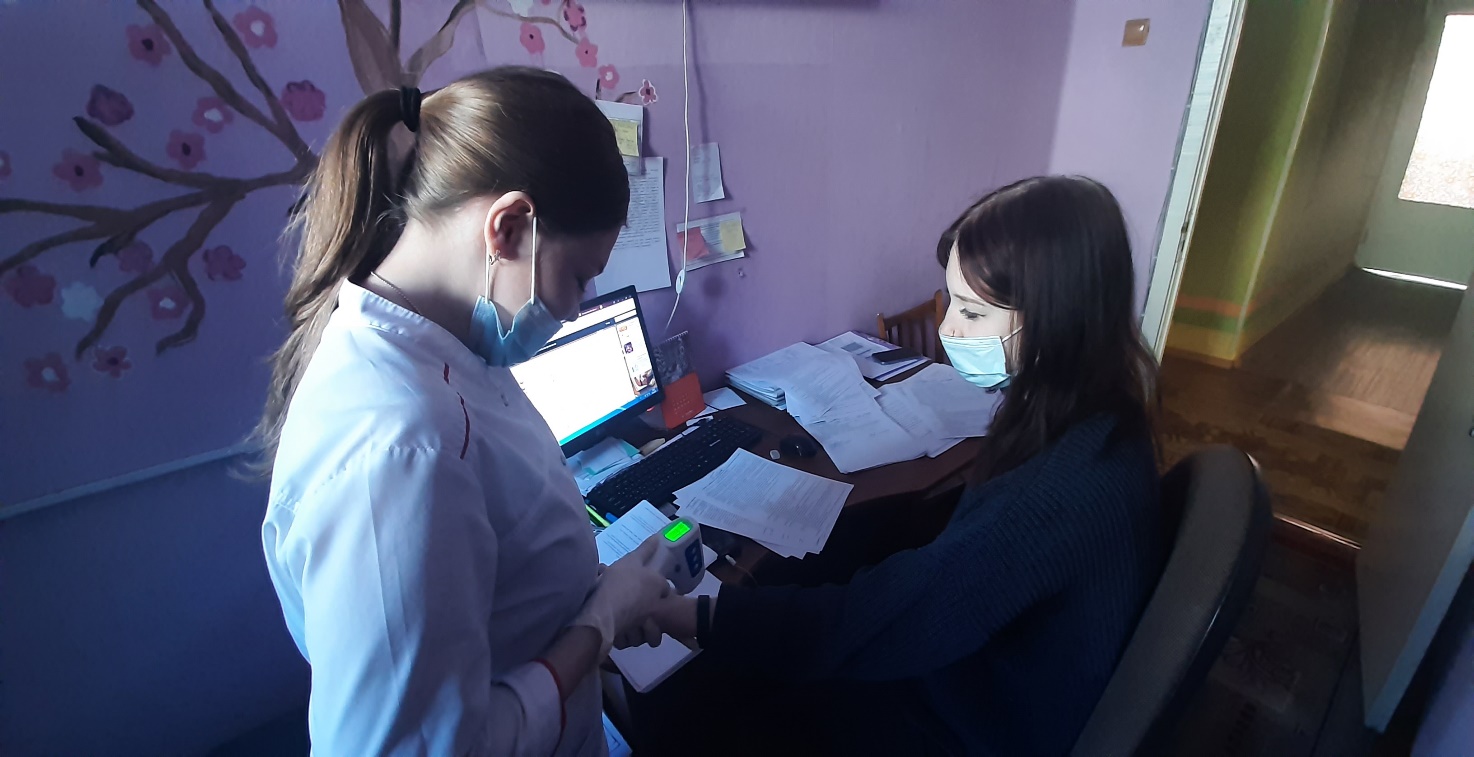 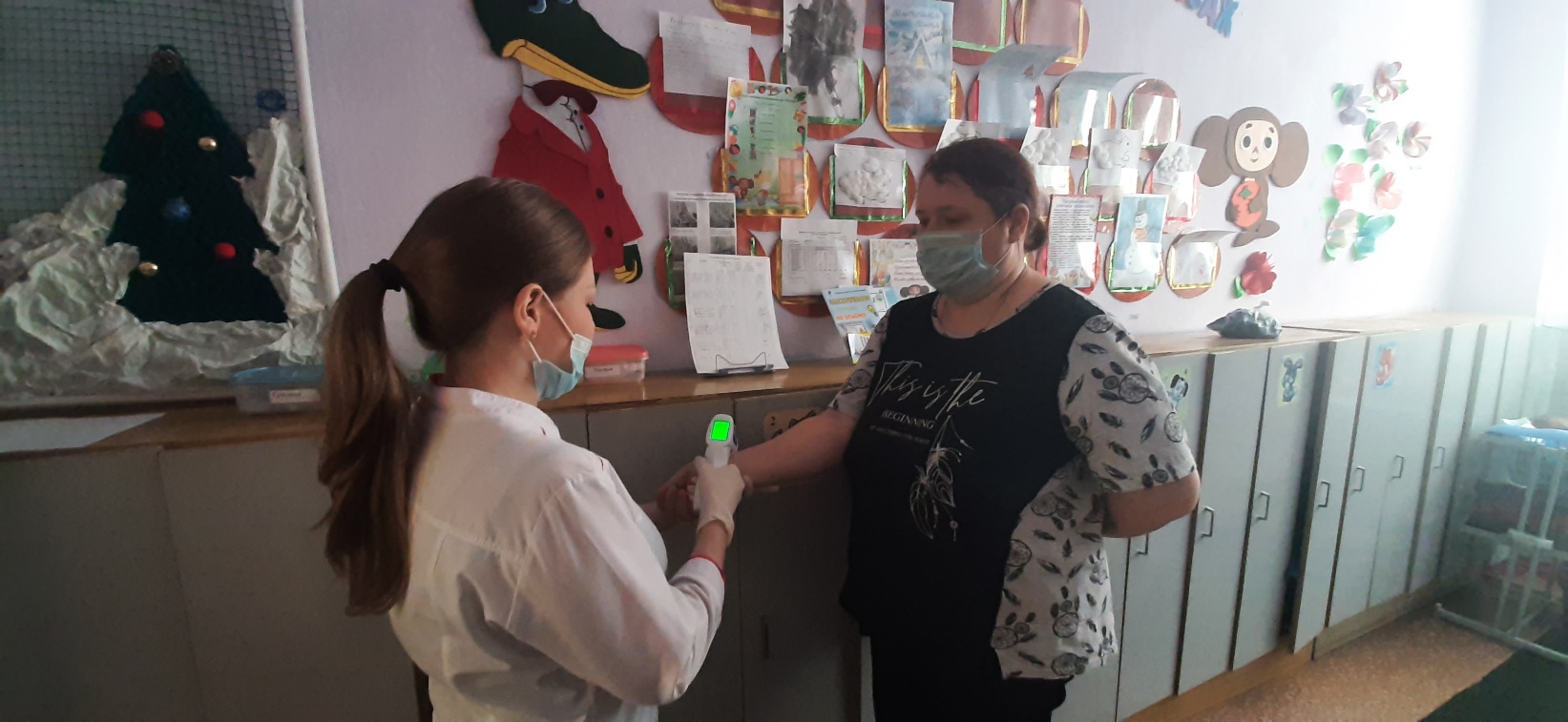